Страна вежливых слов
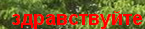 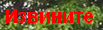 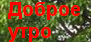 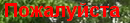 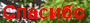 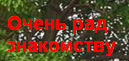 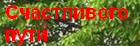 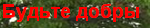 Комплименты - это любезные приятные слова, лестный отзыв.
Игра «Волшебные слова»
Давным-давно, в очень далекой стране был город. Это был очень грустный город, потому что там не светило солнце, не цвели сады, не распускались цветы.
Люди там были печальные и усталые, а дети плакали, потому что их мамы не говорили нежных и ласковых слов. И жизнь всем была не в радость.
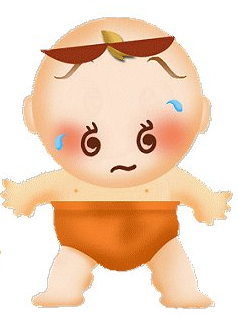 Но вот однажды в город на воздушном шаре прилетел мудрый волшебник.
Он был очень вежлив. Проходя по улицам города, он говорил всем волшебные слова: «Спасибо», «Пожалуйста», «Будьте добры». И от его слов люди стали улыбаться.
Как только люди стали вежливыми, они сразу заметили, как засветило солнце, расцвели сады, распустились цветы.
Правила:
Быть вежливым - значит уметь вести себя и иметь хорошее манеры, быть предупредительным и внимательным, обращаться с людьми так, чтобы они чувствовали - о них заботятся, их ценят и уважают. Настоящая вежливость заключается в том, чтобы быть вежливым всегда и со всеми - с друзьями и в семье, а не только на людях.
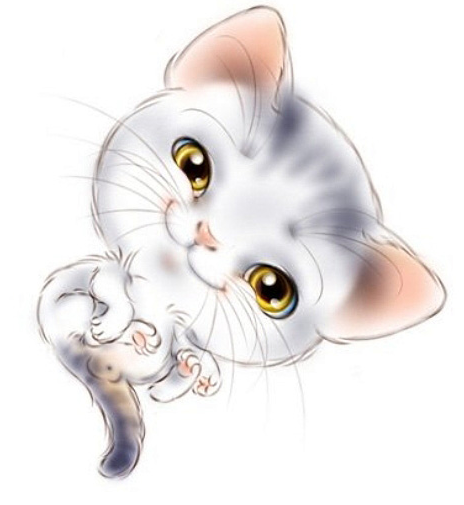 «Ты наступил на ногу одному из пассажиров автобуса». 
Твои действия: -Сделаешь вид, что не заметил этого -Скажешь, нечего стоять в проходе -Вежливо извинишься
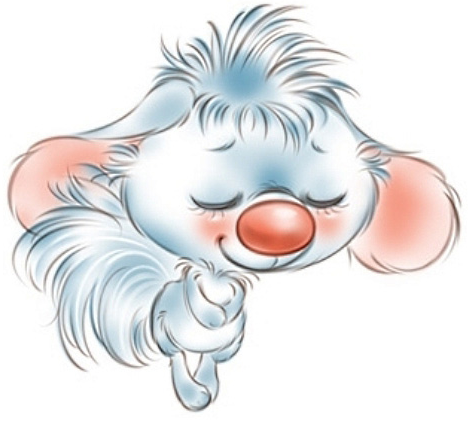 «Ты нечаянно порвал книжку, которую тебе дал друг».
Твои действия: -Вернуть книгу, сделать вид, что ничего не случилось. -Заклеить и вернуть молча -Заклеить книгу и извиниться.
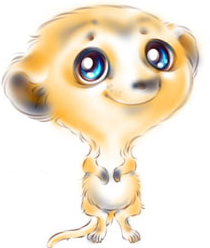 «В гостях тебе предложили попробовать блюдо, которое ты не любишь». 
Твои действия: -Ответить, что ты это блюдо терпеть не можешь -Попробовать и обязательно поблагодарить хозяйку.
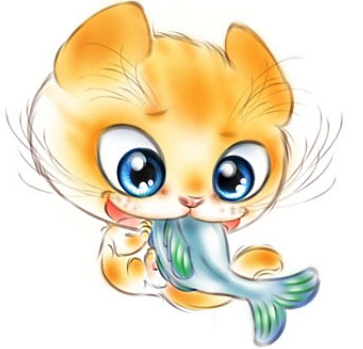 В классе должен пройти какой-то праздник, на который были  приглашены гости. И вот кто-то из участников не выучил своих слов. Но зато, когда раздавали слова, он громче всех кричал, чтобы ему дали слова, и обещал, что он  их обязательно выучит. Мало того он даже и не пришёл. Может быть, его слова главные на этом празднике. От этого может и праздник  не  получиться, как надо или совсем сорваться. И от этого у всех испортится  настроение, и у ребят, и у гостей. А ведь ребята много готовились и из-за какого-то не воспитанного человека все их труды идут насмарку.
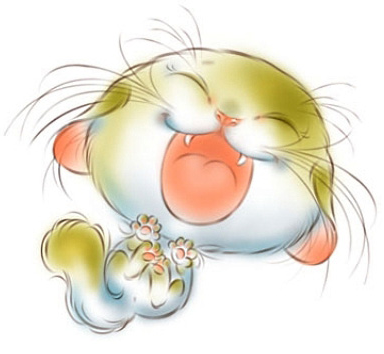 «Лене надо было обратиться к учителю, а та говорила с другой учительницей. Лена подбежала к учительнице и сказала: « Анна Петровна…»
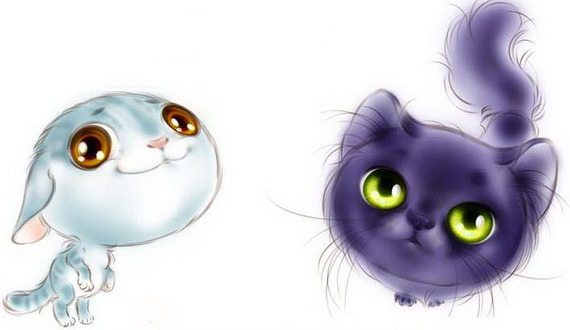 «Миша пришёл домой к Пете, чтобы вместе делать домашнее задание. Работали очень добросовестно, серьёзно. В это время пришла Петина мама, нагруженная сумками, и  сказала: «Петя, помоги мне отнести сумки на кухню». Петя сказал: «Мама, мы ведь серьёзным делом заняты - уроками».
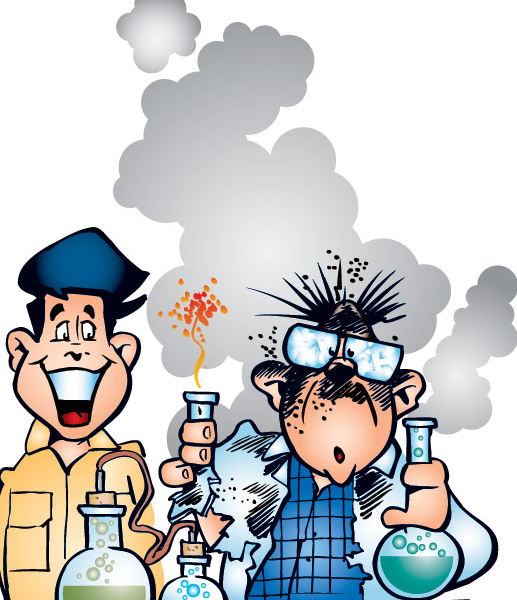 «Большая перемена. Ты выбежал в вестибюль немного размяться и развеяться. Но так увлекся, что сбил с ног малыша – первоклашку. Твои  действия?» 
пронесёшься мимо
поднимешь малыша, извинишься
постараешься больше не допустить подобной ситуации
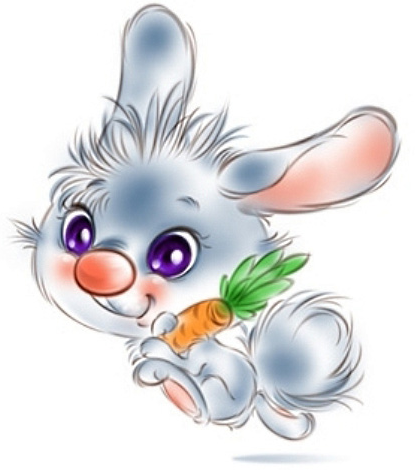 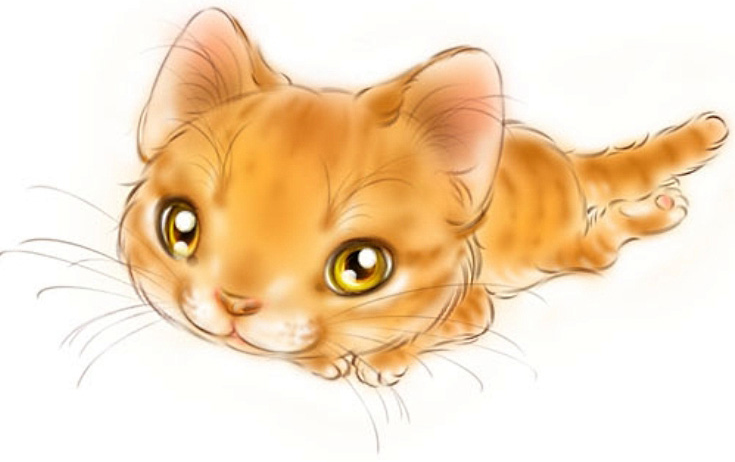